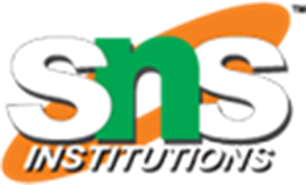 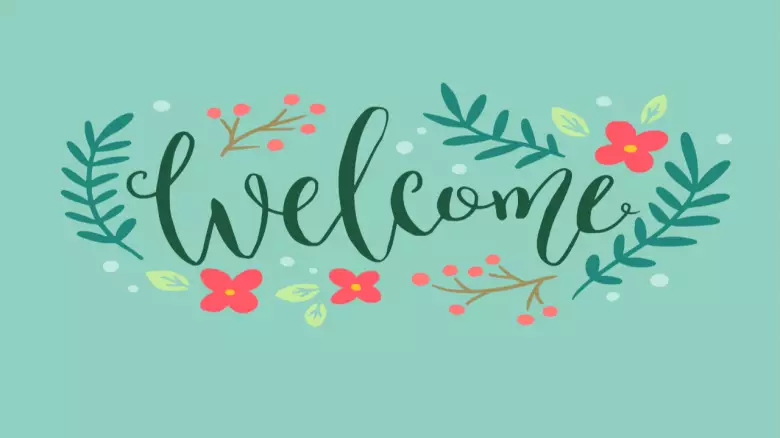 1
3.SPOTS ANS STRIPES COME ALIVE
CONTENT:

               . PLACES OF LIVING
                .APPEARANCE
               .MOVEMENT
               .EATING HABITS
               .TEETH
               .CARING OF ANIMALS
CHAPTER 3/KARUNAMBIGAI/SCIENCE DEPT/SNS ACADEMY
2
PLACES OF LIVING
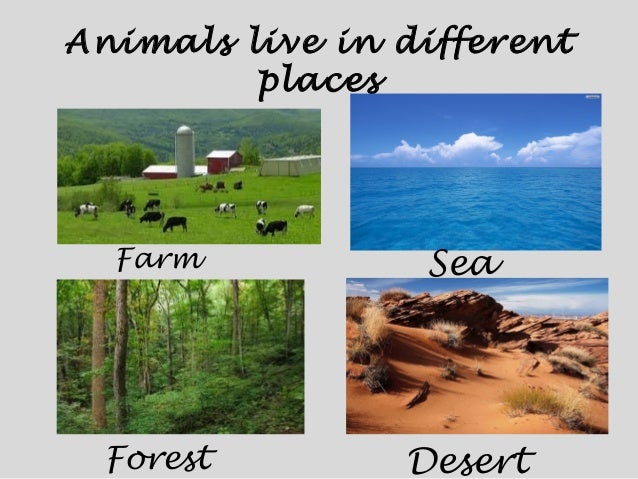 3
APPEARANCE
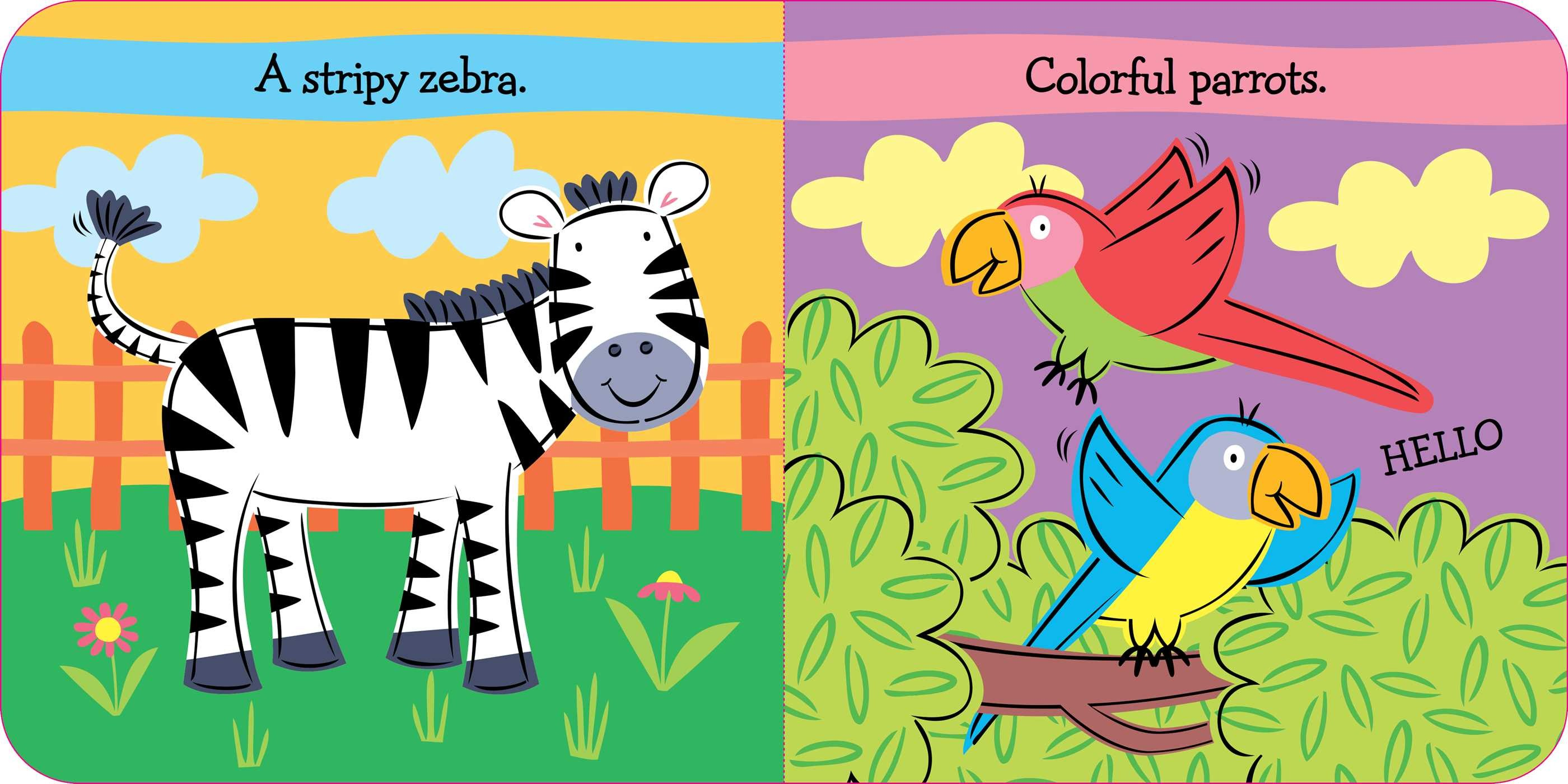 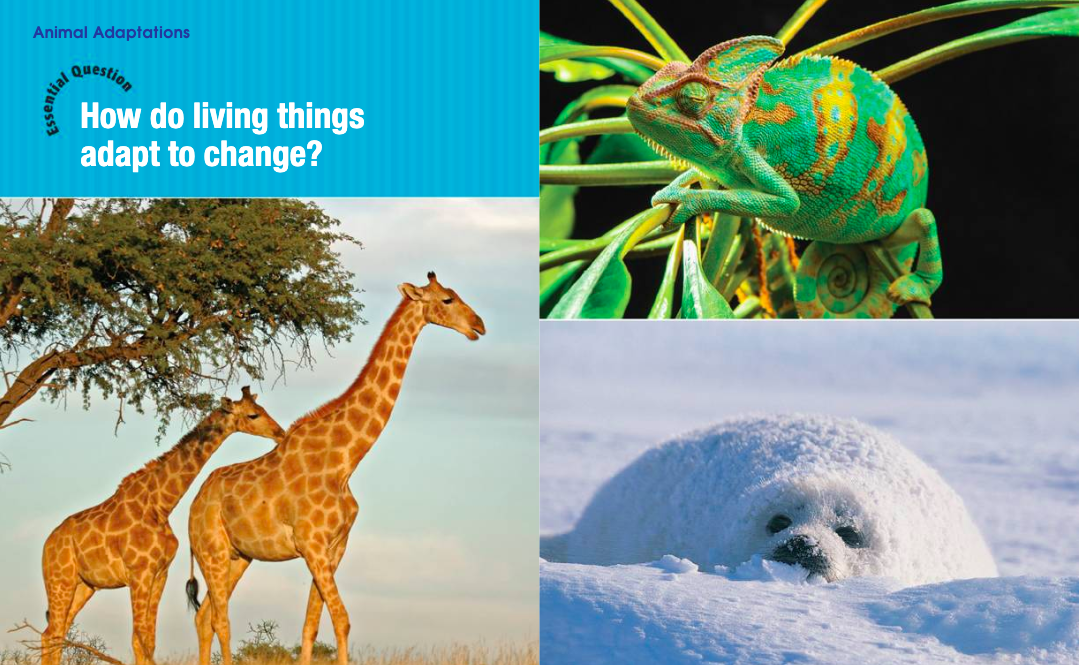 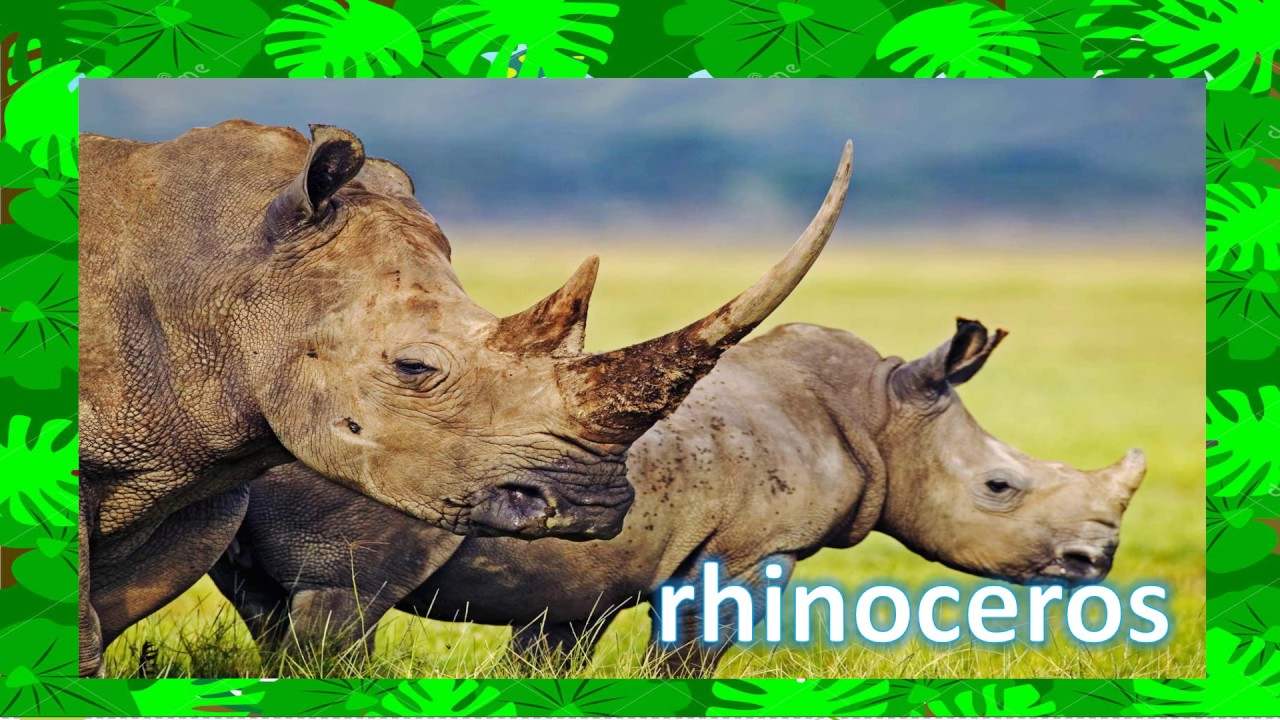 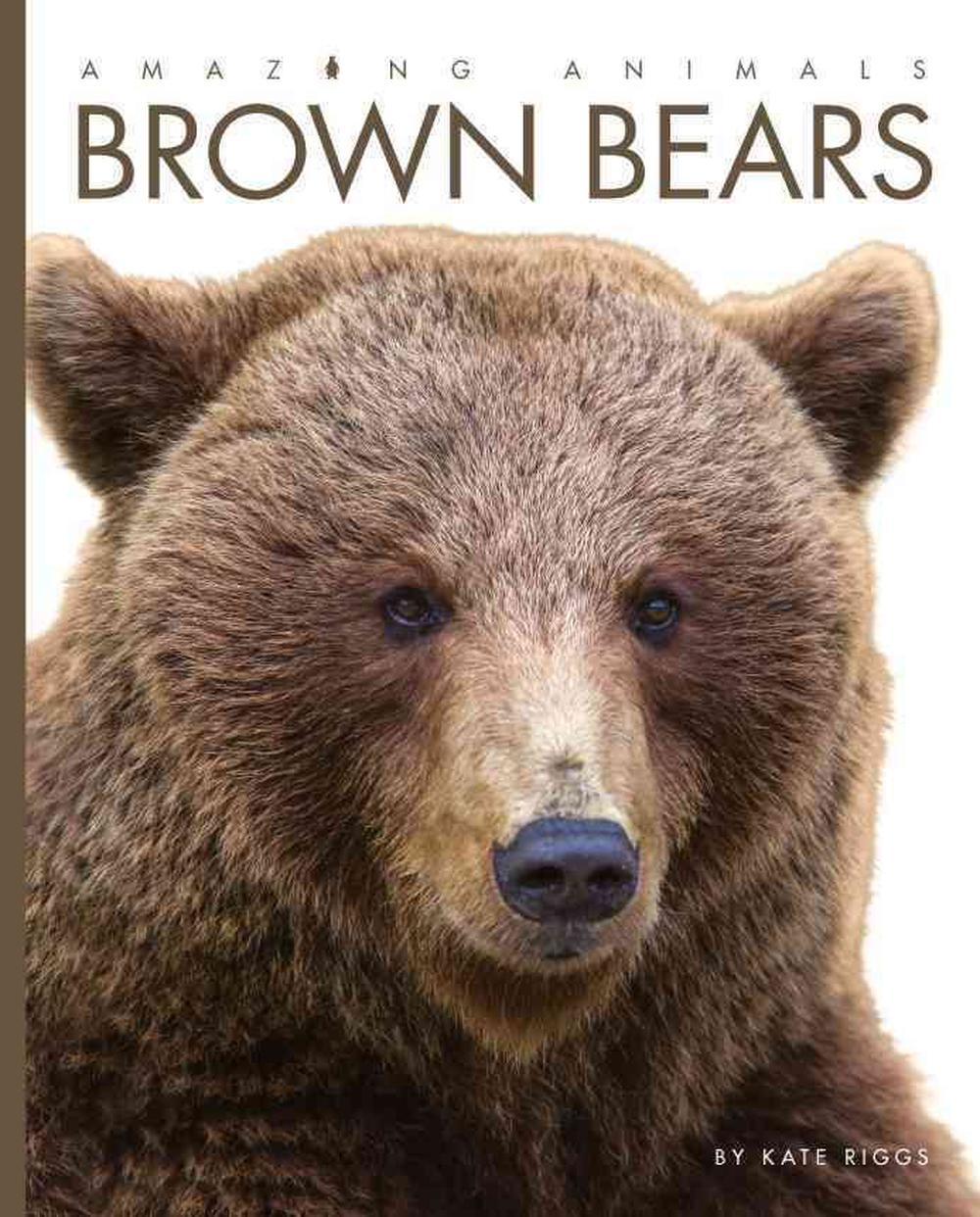 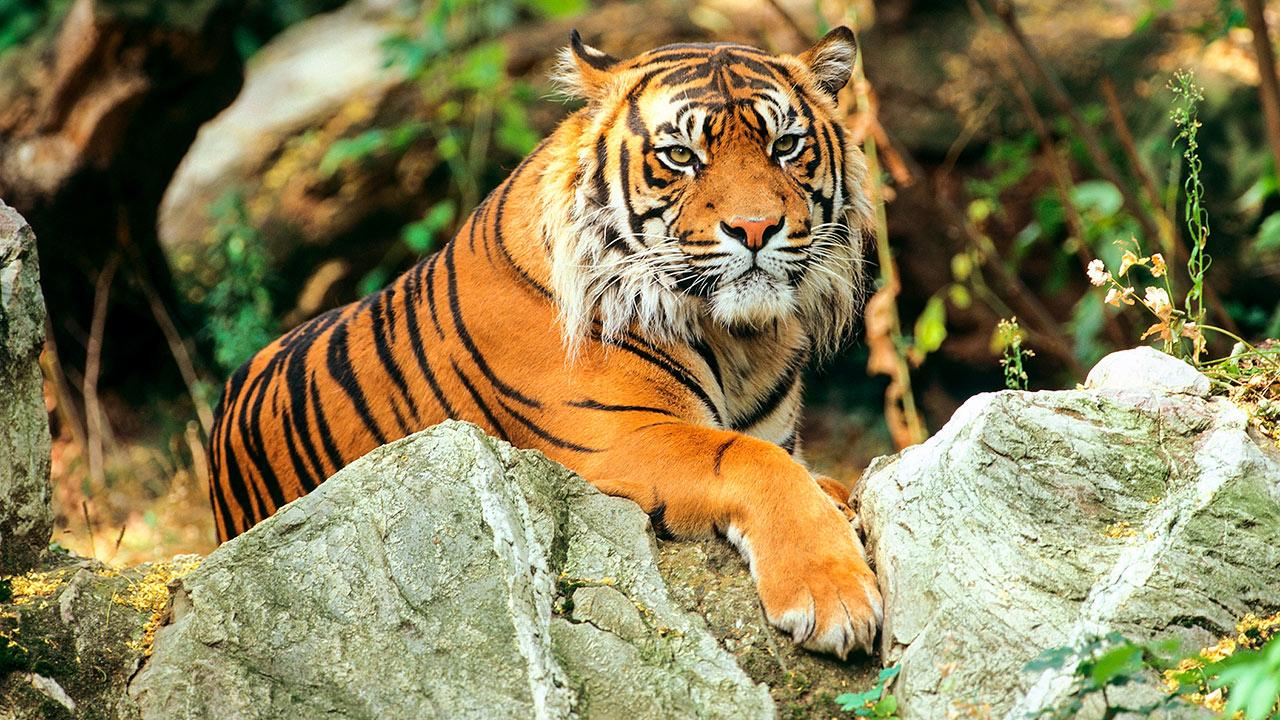 4
MOVEMENTS OF ANIMALS
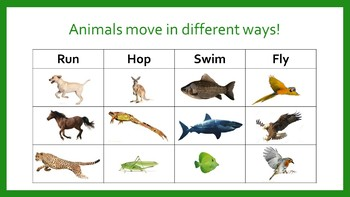 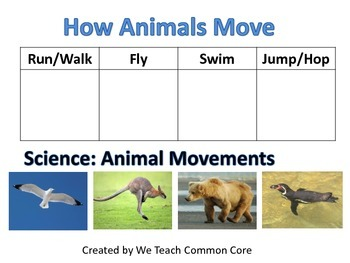 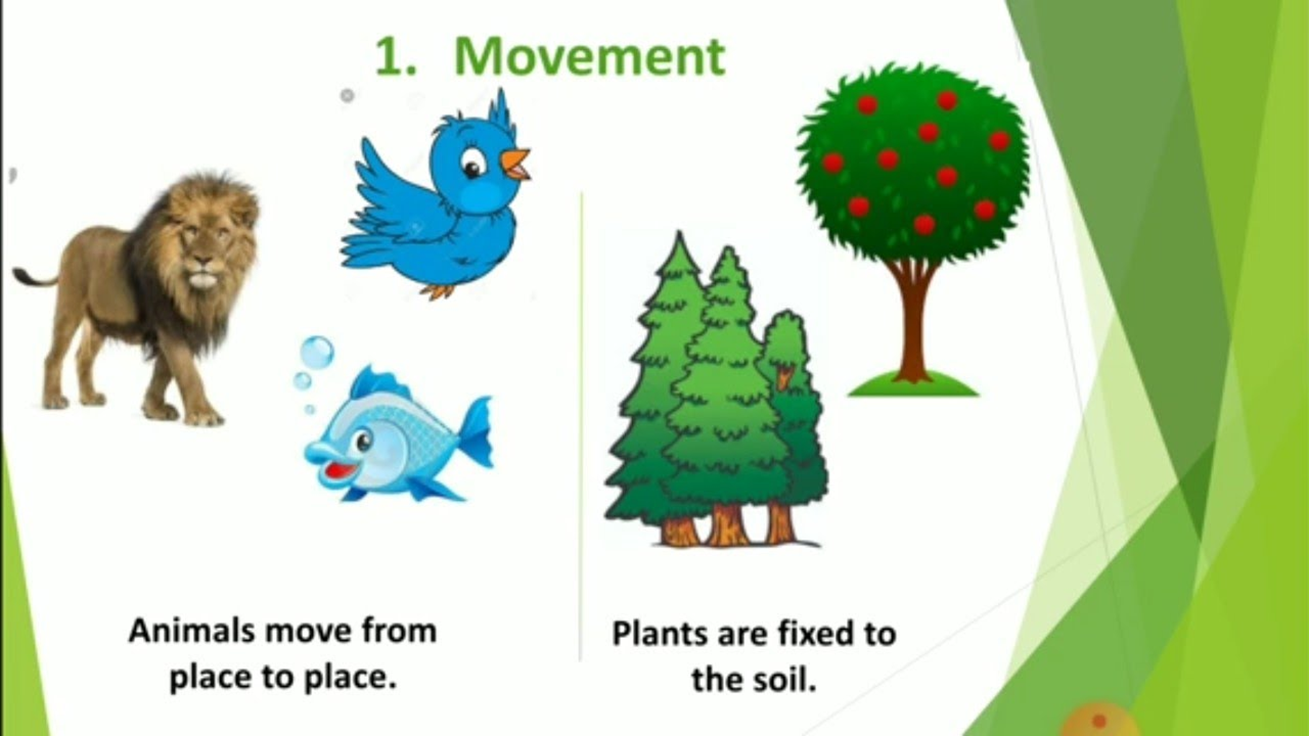 5
EATING HABITS OF ANIMALS
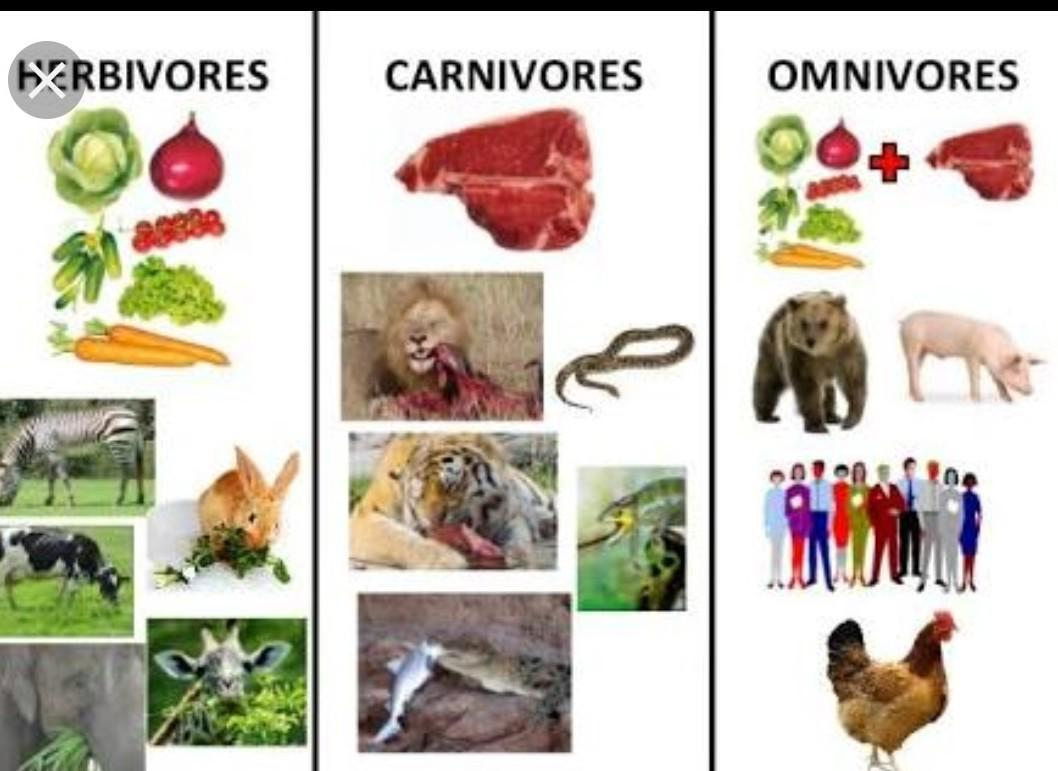 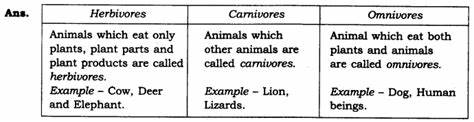 6
EATING HABITS
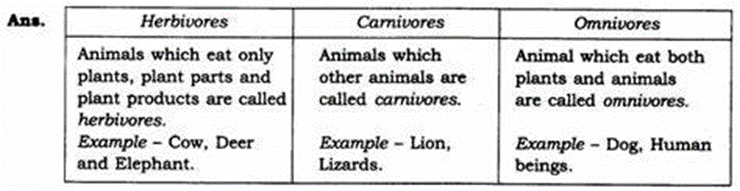 7
TEETH
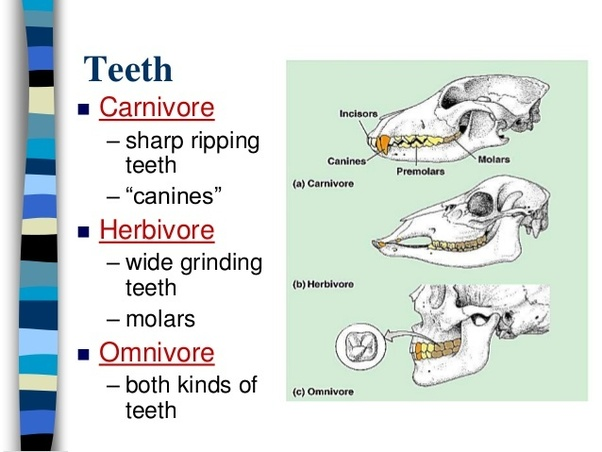 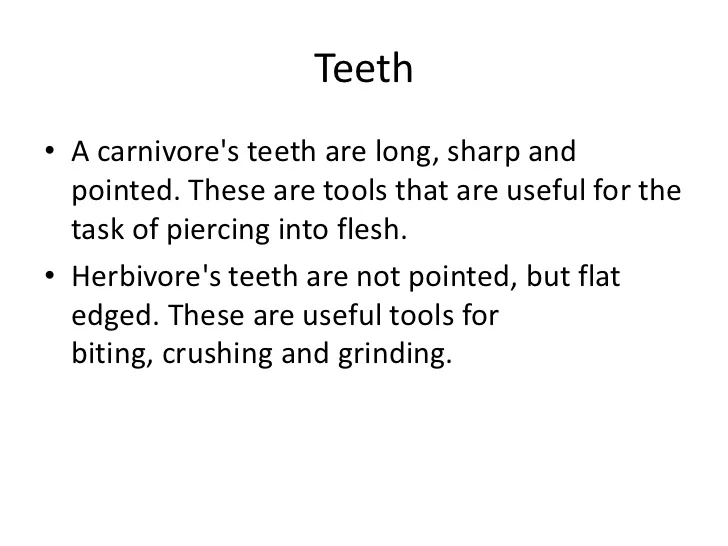 8
CARING OF ANIMALS
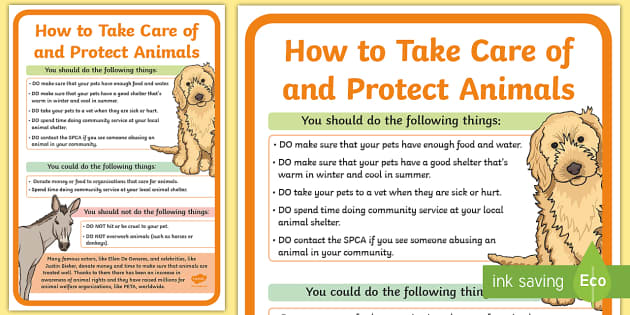 9
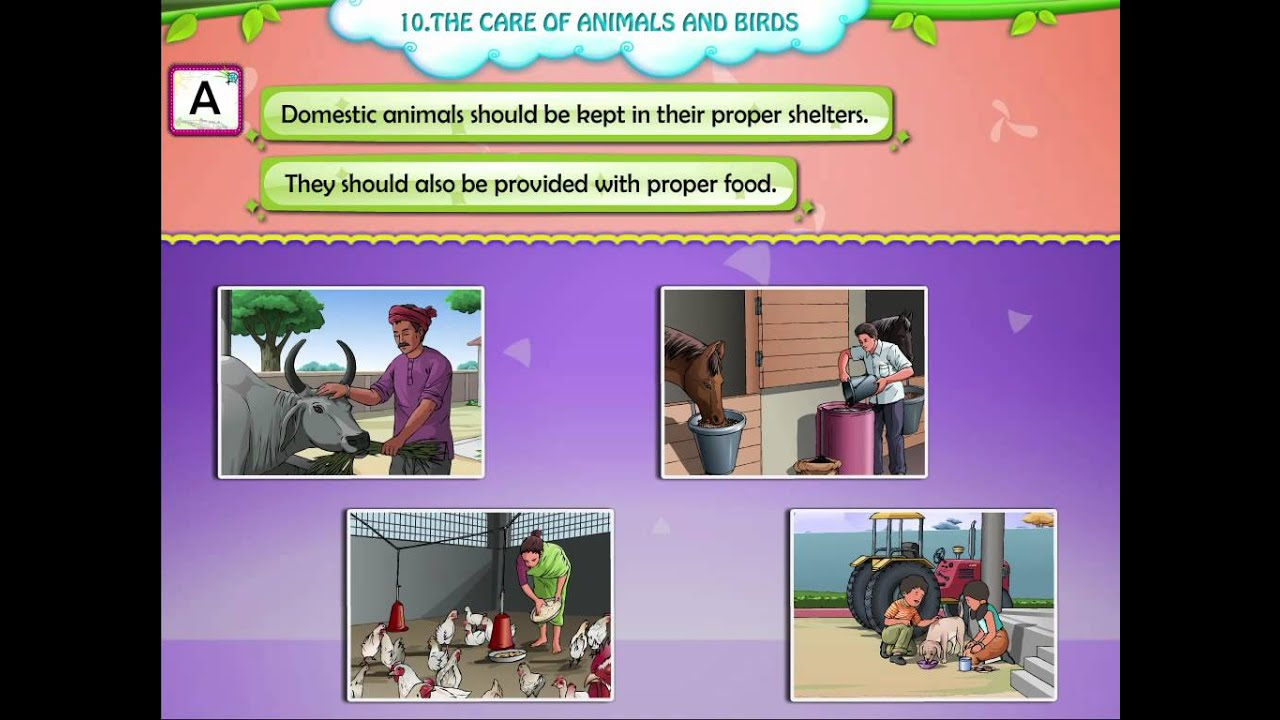 10
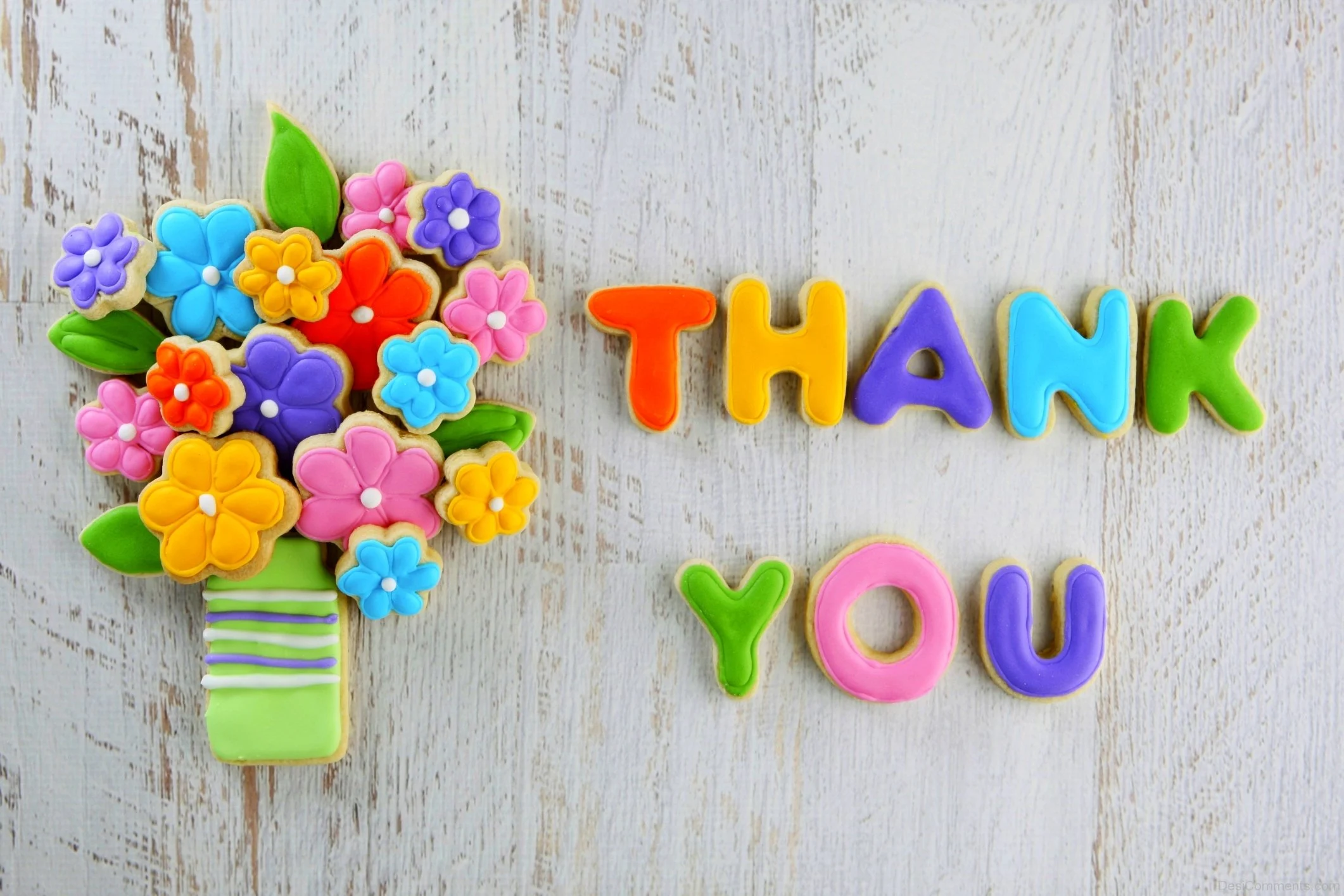 11